Расскажем вам легенду как появились шахматы
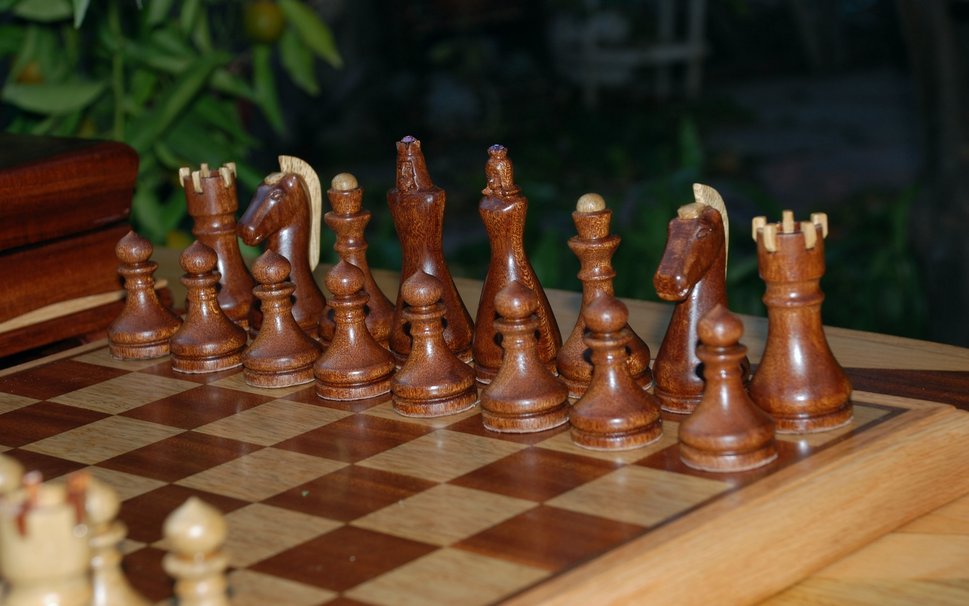 История шахмат
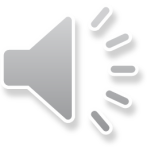 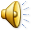 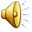 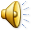 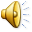 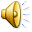 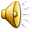 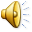 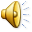 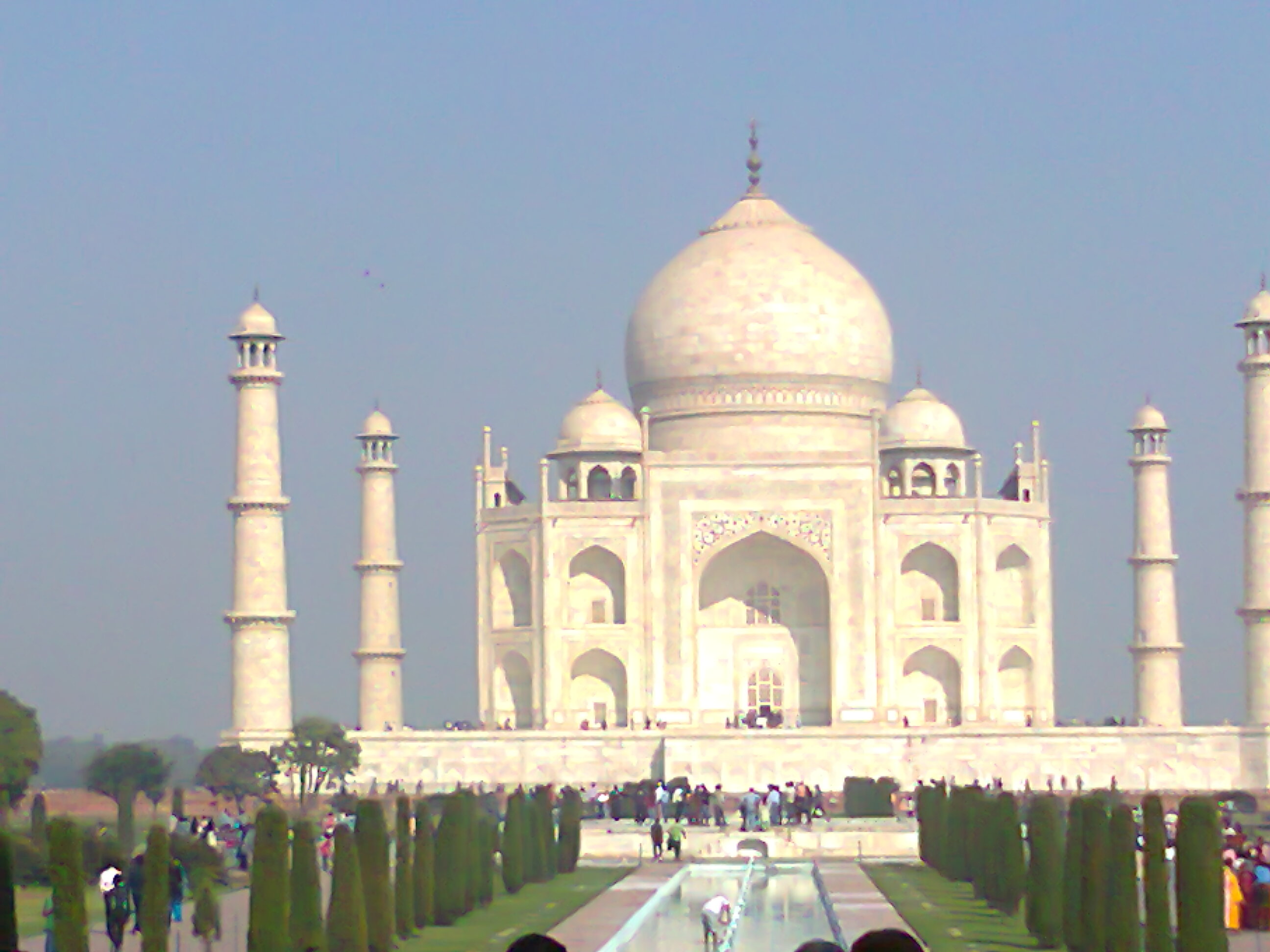 В одной далекой стране
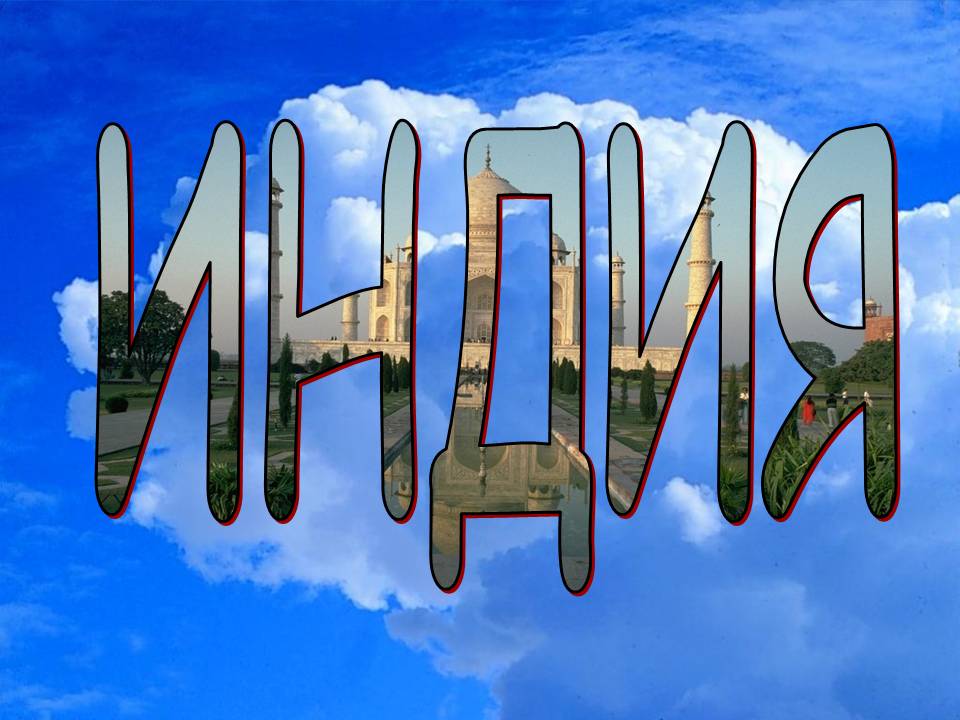 А страна называется
2000 лет назад  жил-был один человек.
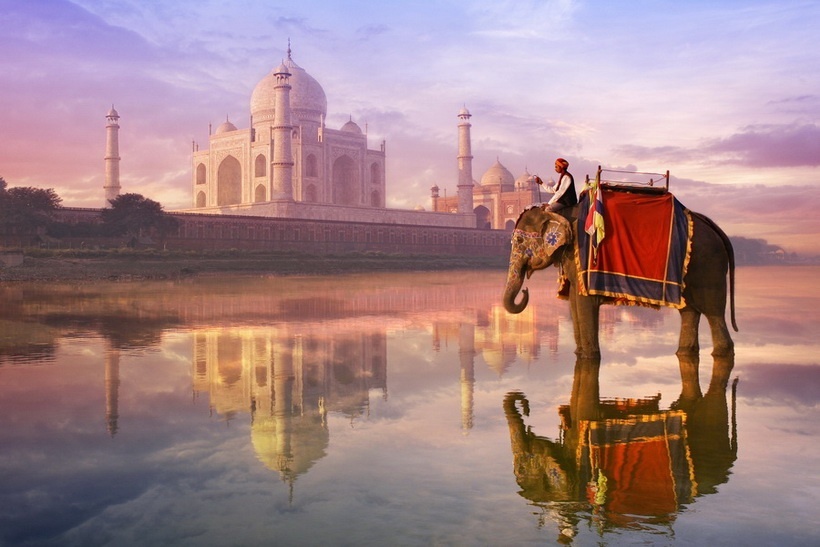 Звали его раджа -БАГРАМ, по-индийски «раджа» это король.Он очень любил воевать со своими соседями.
На юге, востоке, западе, севере .Тем самым довел Индию до разорения. Мудрецы ломали голову над тем, как остановить  войну.
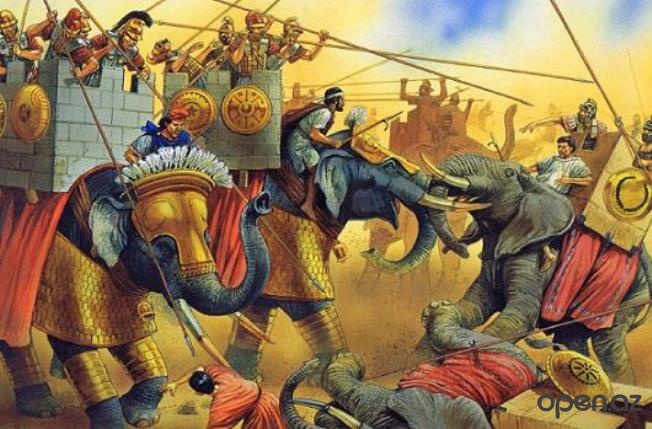 Был мудрец у раджи Баграма.и придумал он …
……
Игрушечную войну- ШАХМАТЫ
У каждого играющего есть своя армия-могучие слоны, конница,советники,король,солдаты.
И побеждает тот, кто хитрее.
Мудрец рассказал   об этой игре. Баграму очень понравились шахматы.С тех пор в Индии перестали войны.
Велел Баграм  своим подданым научиться этой игре и теперь вел бои на шахматной доске. Захотел он отблагодарить  мудреца и спросил его,какую  бы он хотел получить награду.
Мудрец велел положить на первую клетку шахматной доски одно пшеничное зернышко,на вторую два зернышка,на третью четыре, и на каждую последующую клетку  в 2 раза зерна больше.
Вот так ты ценишь мою щедрость –обиделся Баграм.  Хорошо, я дам тебе столько зерен, сколько ты просишь. Когда слуги подсчитали, оказалось что зерна нужно было столько много, больше чем песчинок в пустыне.
Вот такая легенда.С тех пор в шахматы играют и взрослые и дети.
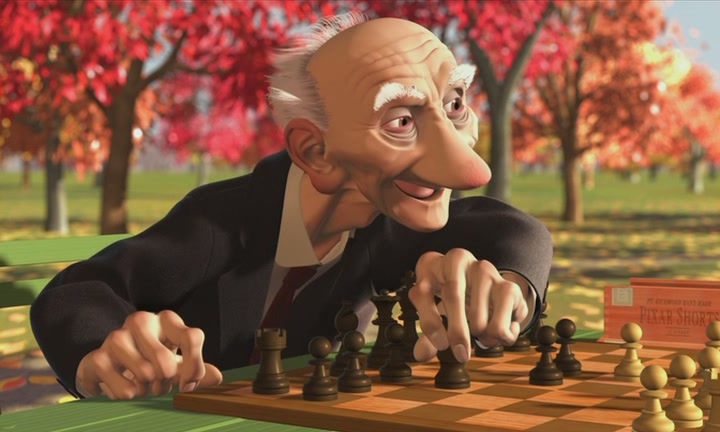 Вам понравилась легенда?Давайте вместе ответим на вопросы
1.В какой стране появились шахматы?
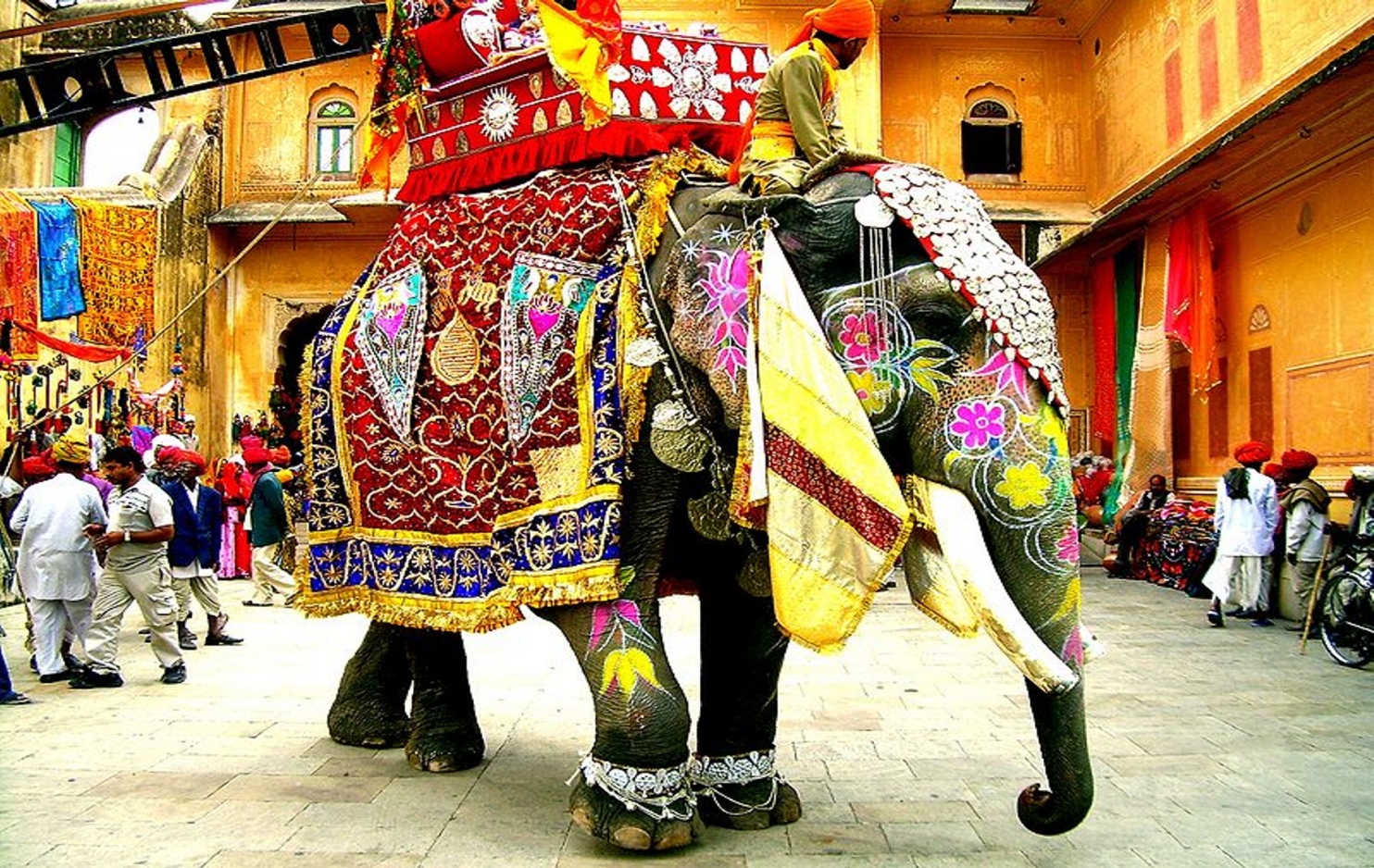 2.Скольке лет игре ?
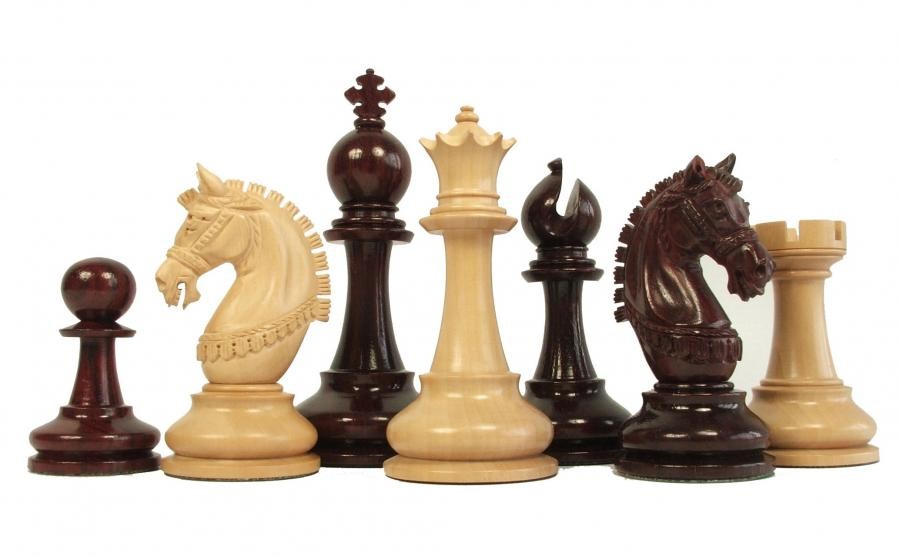 3.Сколько  армий на  шахматной доске?